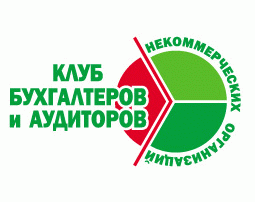 Ассоциация «Клуб бухгалтеров и аудиторов некоммерческих организаций» (Москва)в рамках проекта«Информационная поддержка НКО: налогообложение и бухгалтерский учёт. Этап V»
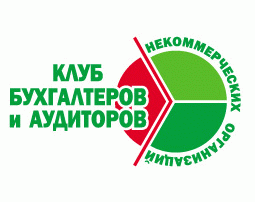 при финансовой поддержке Фонда президентских грантов
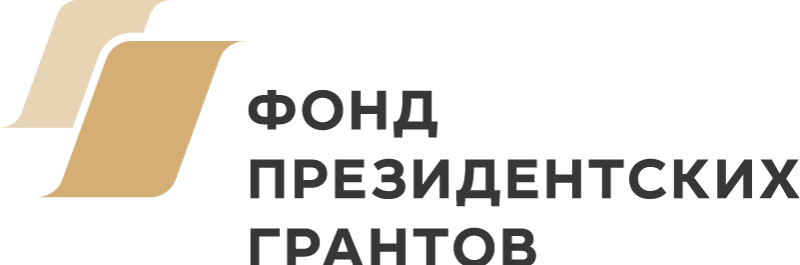 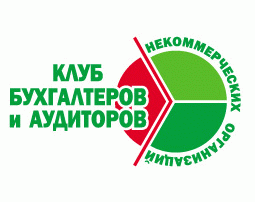 207-й вебинар Ассоциации "КБА НКО" 26.09.2023

«Исправление ошибок в бухгалтерской и налоговой отчётности, в т. ч. в НКО»

в рамках проекта 
«Информационная поддержка НКО: налогообложение и бухгалтерский учёт. Этап V»
с использованием гранта Президента Российской Федерации на развитие гражданского общества, предоставленного Фондом президентских грантов
Эксперт
сегодняшнего
вебинара
Татаров Константин Юрьевич
Канд. эк. наук по специальности «Бухгалтерский учёт, статистика», практикующий бухгалтер и эксперт в области построения управленческого учета (стаж работы – более 25 лет), консультант, автор и ведущий семинаров экономической направленности (преподавательский стаж более 15 лет), победитель конкурса «Лучший бухгалтер России».
Деятельность Ассоциации:
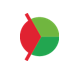 Ежеквартальные встречи московского Клуба 
Встречи региональных Клубов (Абакан, Екатеринбург, Казань, Красноярск, Нижний Новгород, Ленинградская область, Санкт-Петербург, Саратов, Севастополь, Ульяновск, Челябинск)
Регулярные обзоры изменений в законодательстве, касающихся НКО
Консультационные семинары и вебинары
Серия книг «Некоммерческие организации» под общей редакцией П.Ю. Гамольского
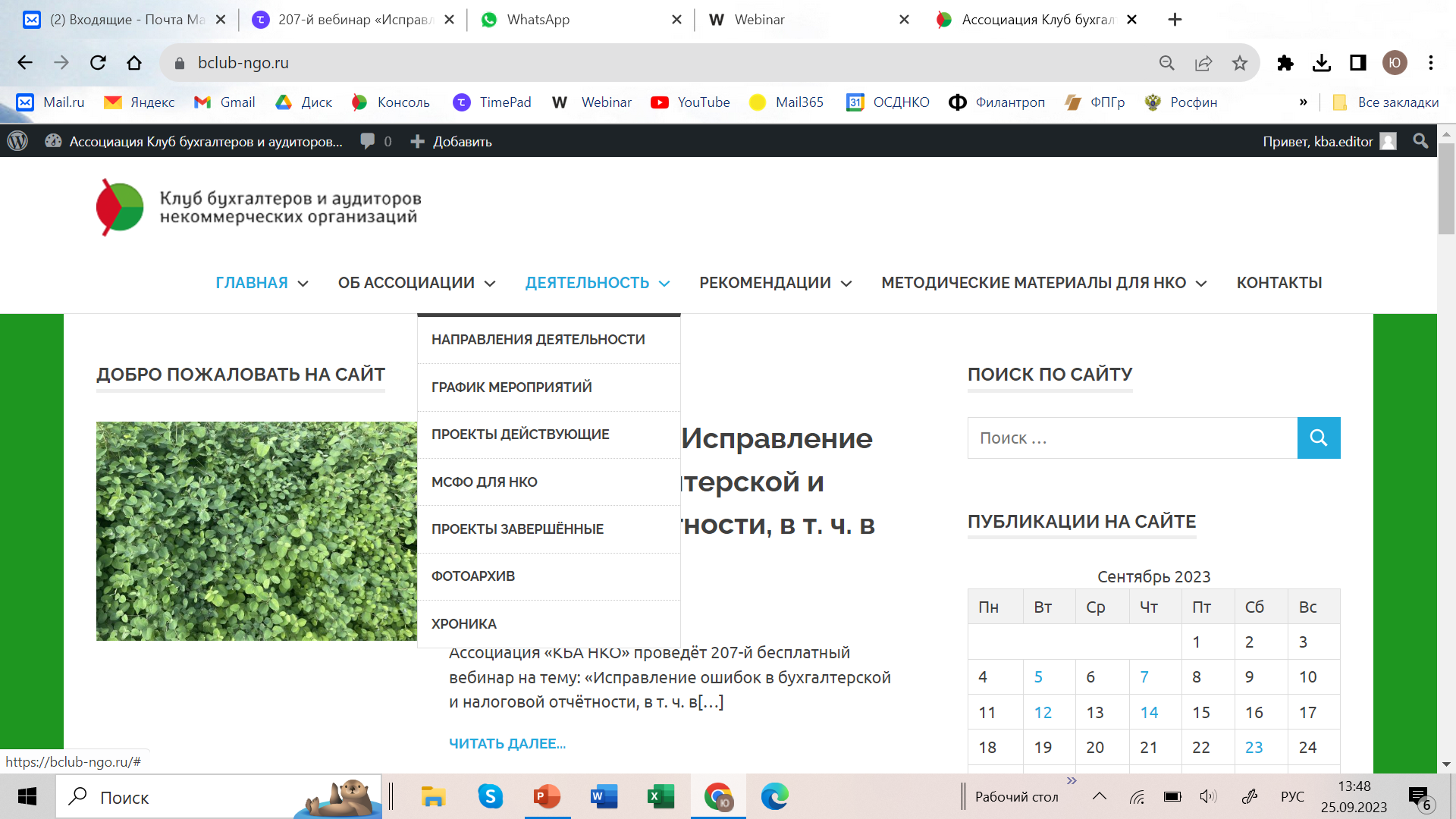 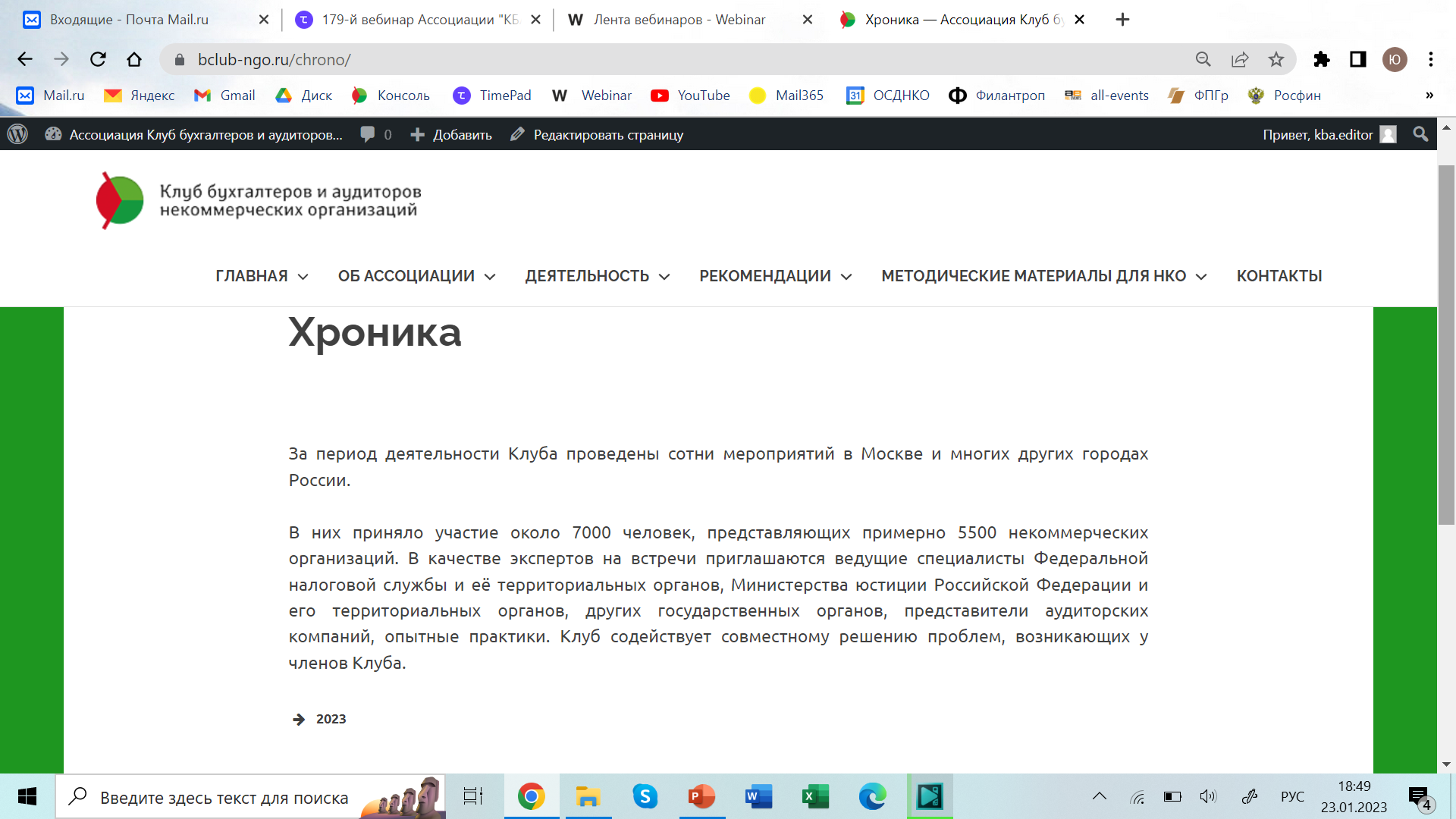 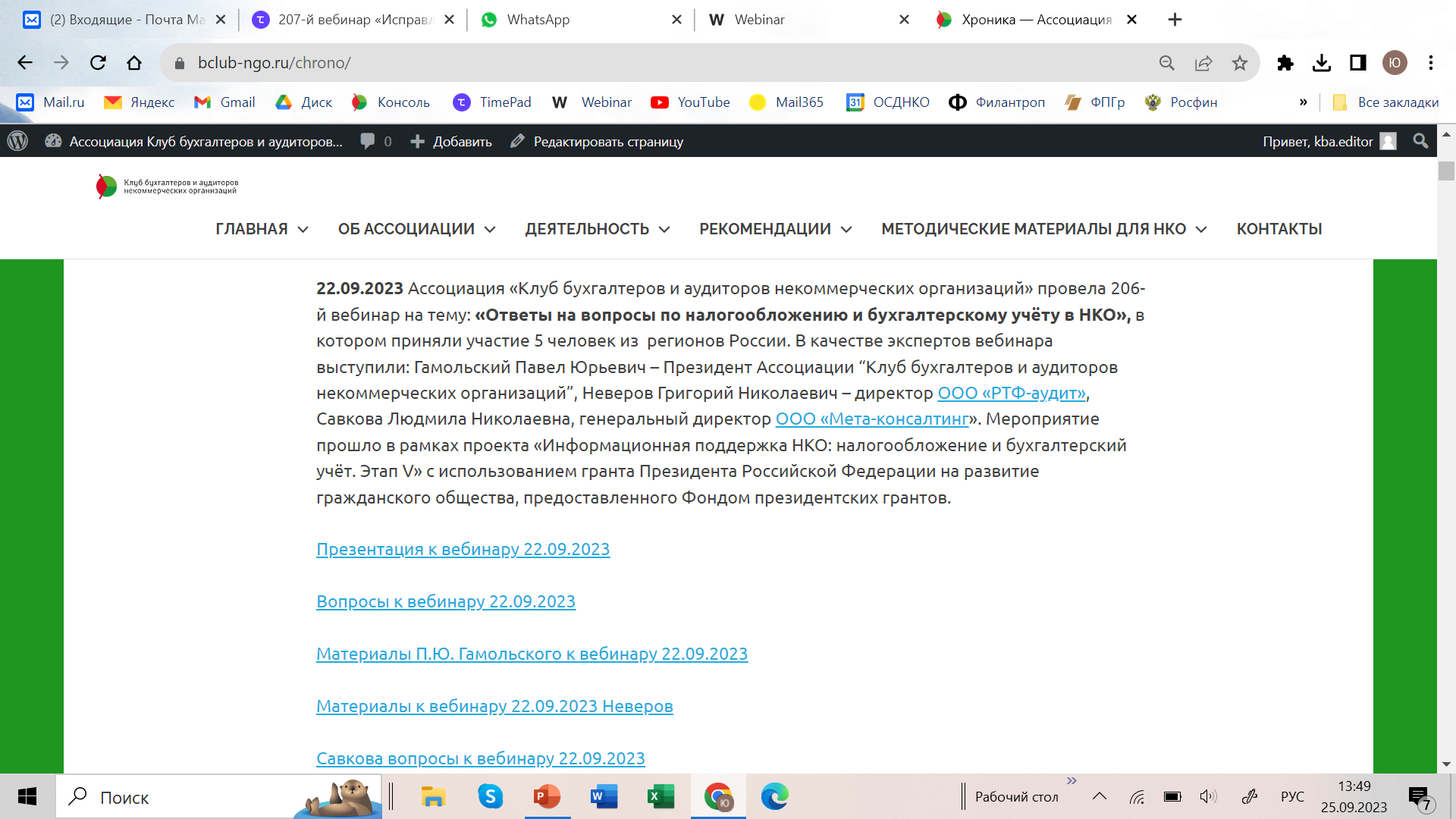 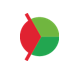 Присоединяйтесь к нам
* в Контакте:
https://m.vk.com/public183078827?from=groups
* в Телеграмм:
https://t.me/bclubngo
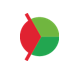 Наши вебинары в Интернете
*https://www.youtube.com/channel/UCjTcVOe3ucOVpB84OsPaLnQ/videos

*Открыта подписка на обновление канала
План-график вебинаров на октябрь 2023 г.
03.10.2023. г. Москва. 208-й вебинар "Приносящая доход деятельность НКО (определение, правила, ограничения, разбор судебной практики и разъяснений государственных органов)". Эксперт:  Воробьёв Константин Олегович — юрист фонда «Нужна помощь». 
10.10.2023. г. Москва. 209-й вебинар "Юридические аспекты проведения собраний в НКО". Эксперт – Кустова Елизавета Николаевна, директор Автономной некоммерческой организации содействия развитию некоммерческих организаций и межнациональных отношений «Дом некоммерческих организаций Владимирской области», юрист Ассоциации «Юристы за гражданское общество», старший преподаватель кафедры гражданского права и процесса Юридического института Владимирского государственного университета им. А.Г. и Н.Г. Столетовых.
17.10.2023. г. Москва. 210-й вебинар «Ответы на вопросы по бухгалтерcкому учёту и налогообложению» для руководителей, бухгалтеров и активистов СО НКО». Эксперты:  Гамольский Павел Юрьевич – Президент Ассоциации “Клуб бухгалтеров и аудиторов некоммерческих организаций”, Неверов Григорий Николаевич –  директор ООО «РТФ-аудит», Савкова Людмила Николаевна – генеральный директор ООО «Мета-консалтинг», Шаронова Маргарита Игоревна – аудитор. 
24.10.2023. г. Москва. 211-й вебинар «Реестры НКО (единый реестр СО НКО, реестр исполнителей общественно-полезных услуг, региональные реестры поставщиков социальных услуг». Эксперт – Селитраров Артём Станиславович – директор Центра правовой и учебно-методической поддержки социальных инициатив Урала «Третий сектор» (Екатеринбург).
Контакты Ассоциации:
+7 (495) 972-80-68

bclub-ngo.ru

bclub-ngo2014@mail.ru
Телефон: 

Сайт:
 
Электронная почта: